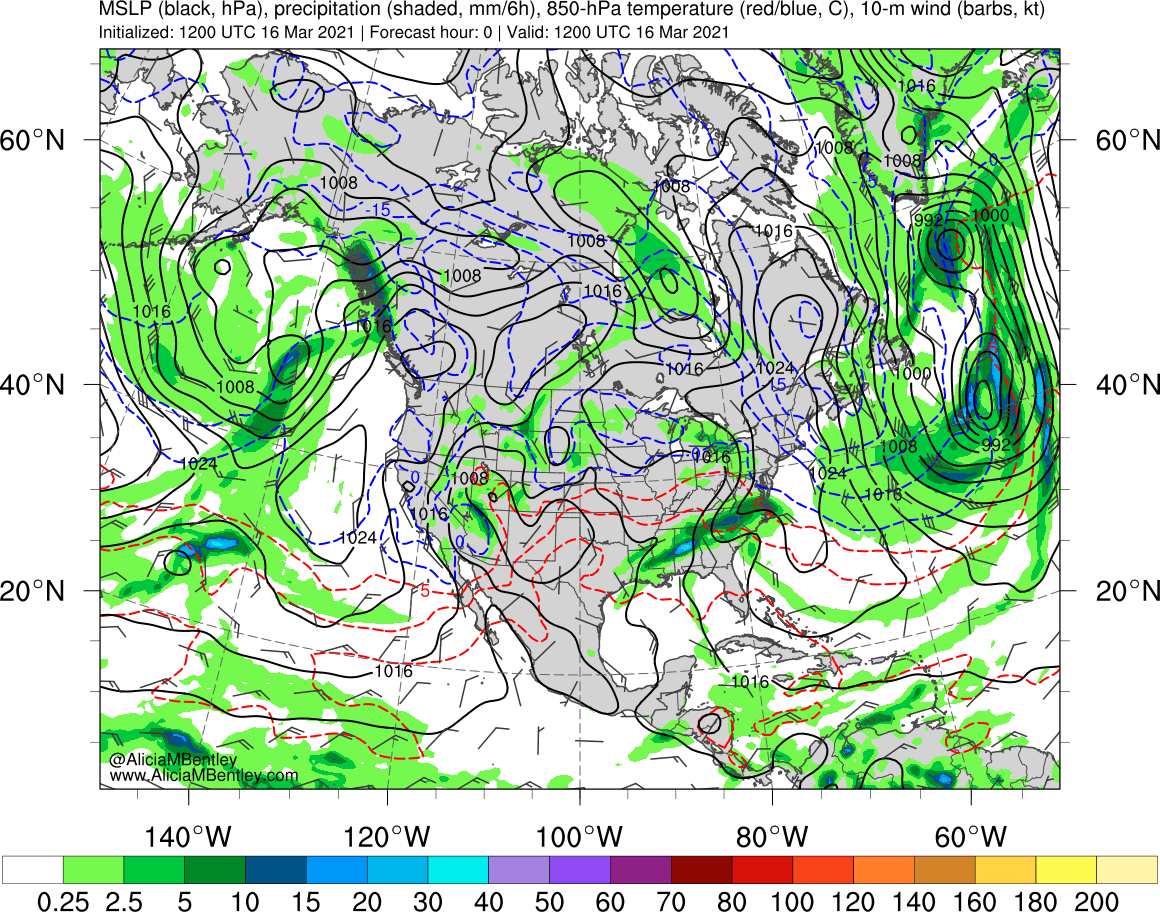 http://www.atmos.albany.edu/student/abentley/realtime.html
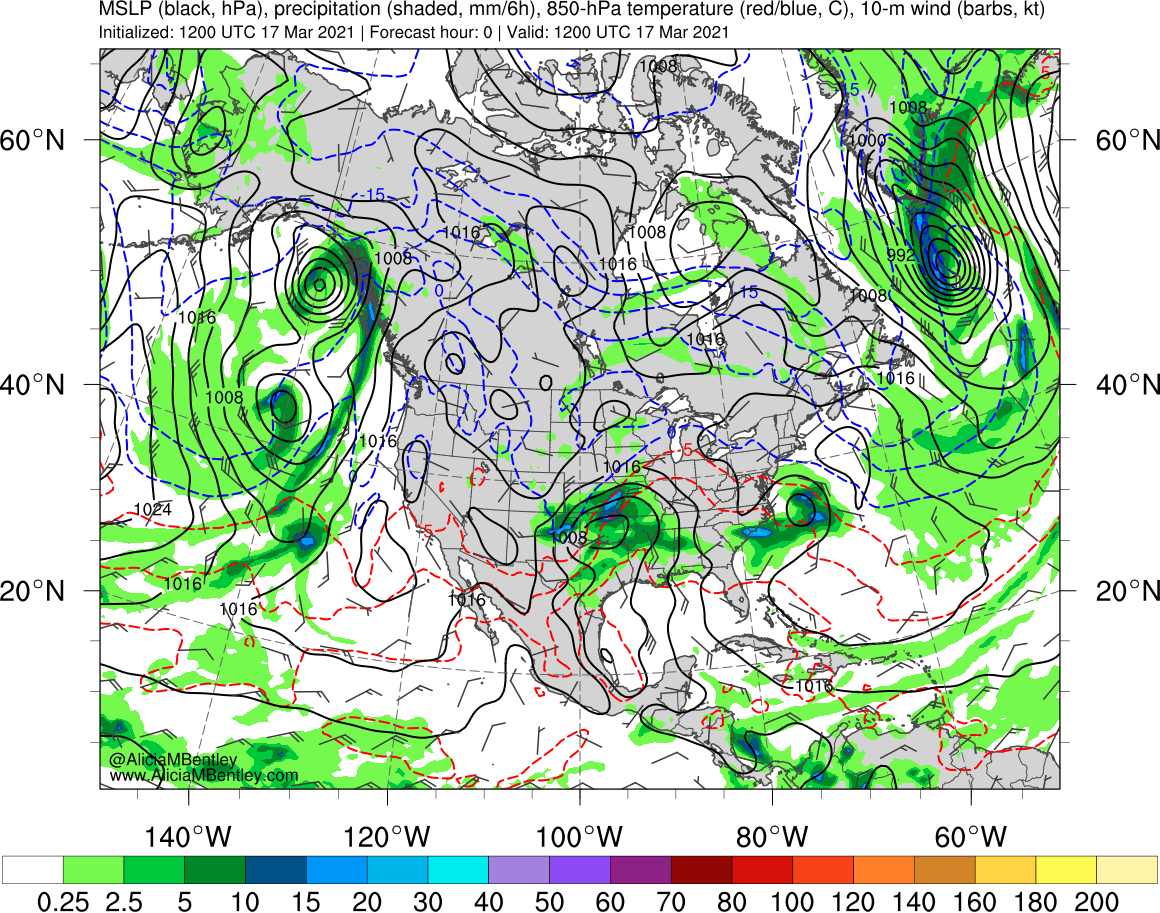 http://www.atmos.albany.edu/student/abentley/realtime.html
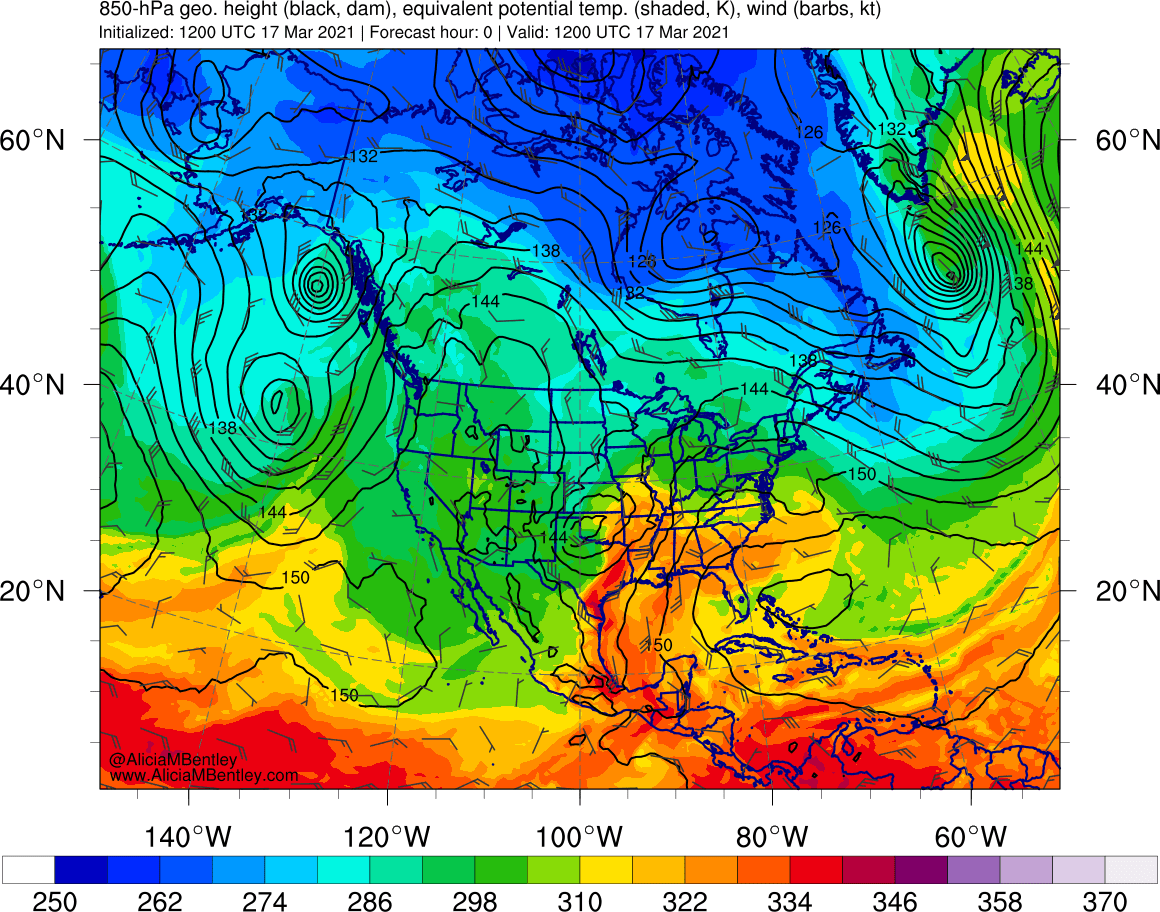 http://www.atmos.albany.edu/student/abentley/realtime.html
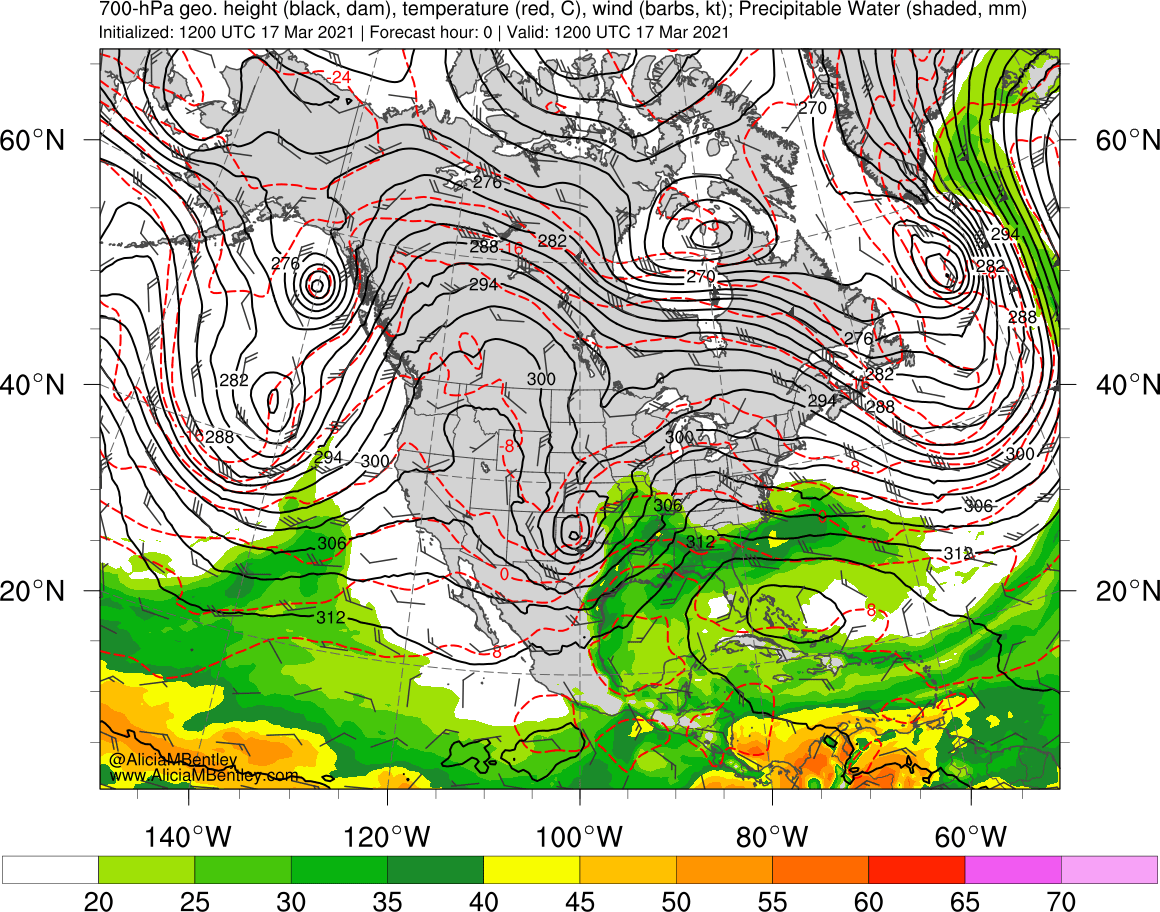 http://www.atmos.albany.edu/student/abentley/realtime.html
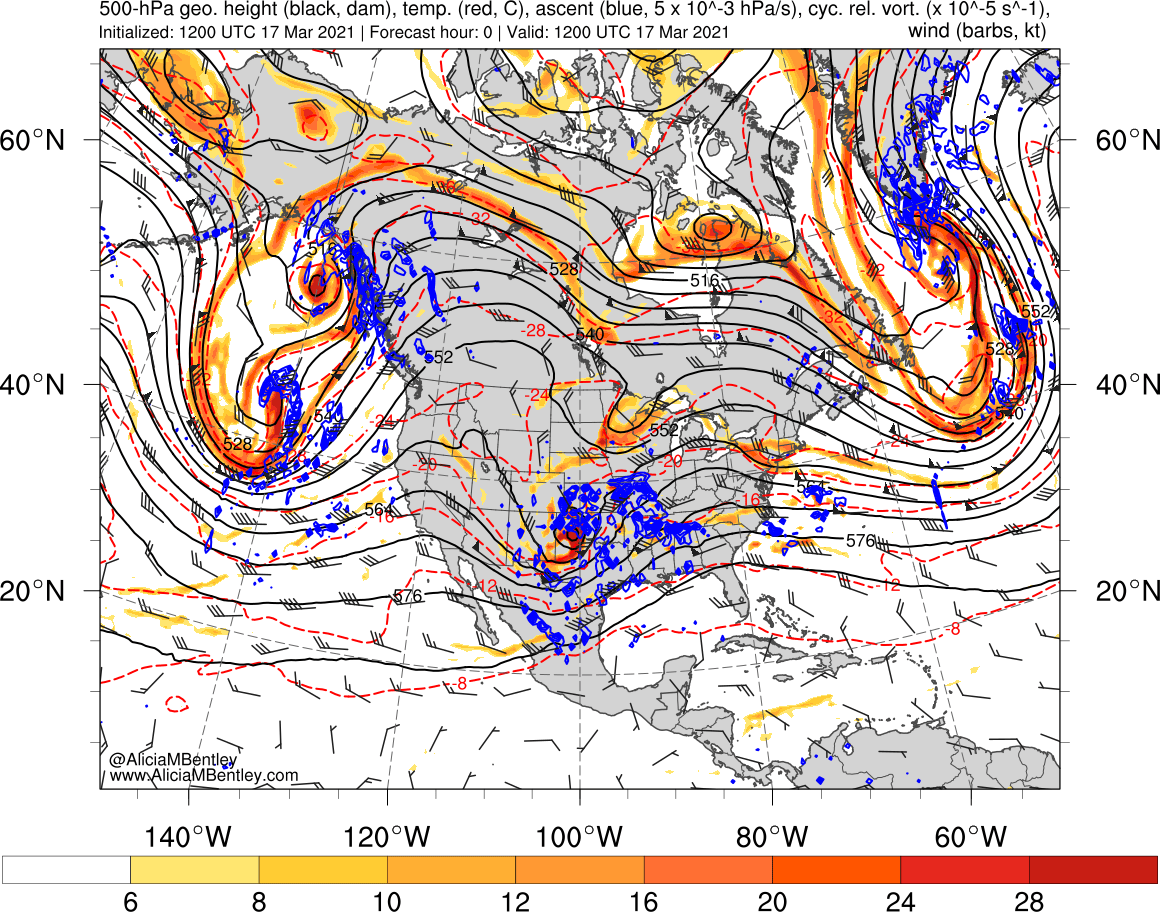 http://www.atmos.albany.edu/student/abentley/realtime.html
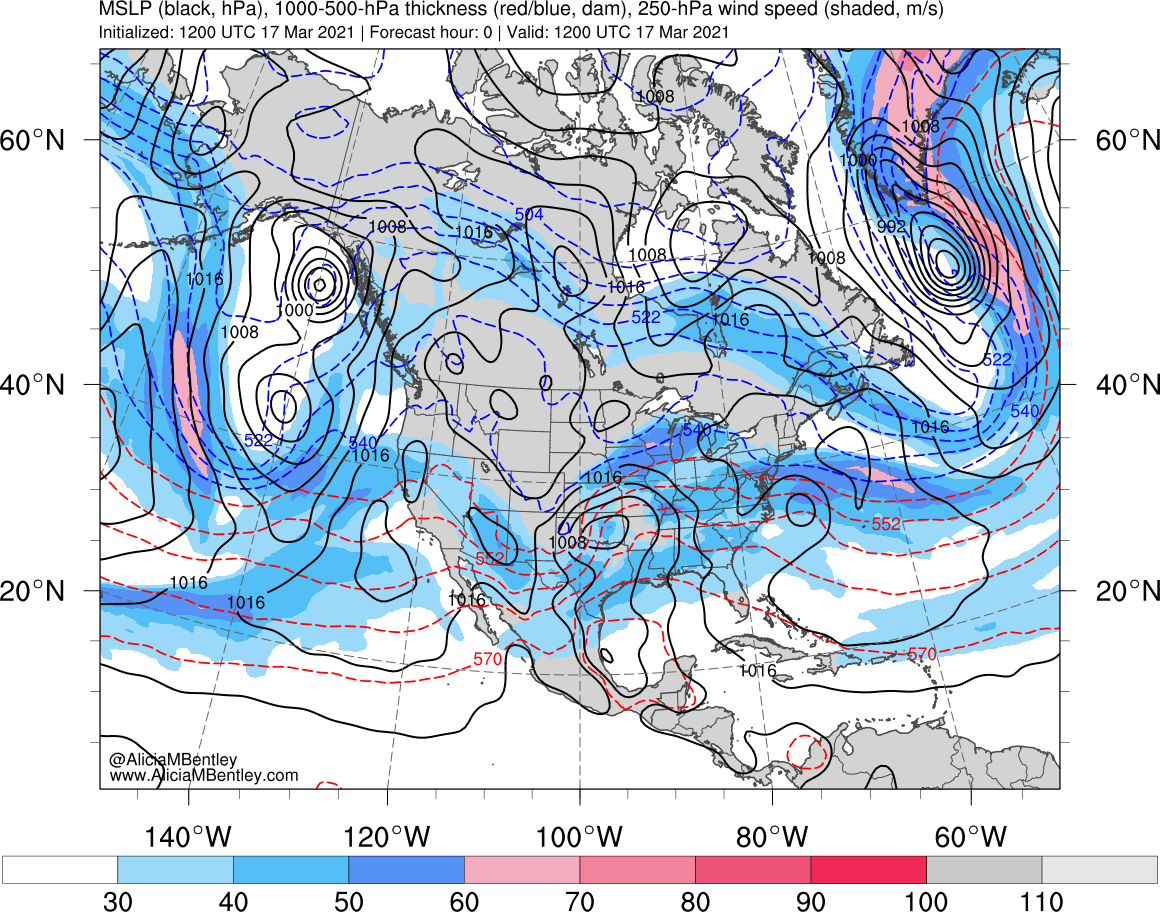 http://www.atmos.albany.edu/student/abentley/realtime.html
Greensboro, NC sounding 
1200 UTC 17 Mar 2021
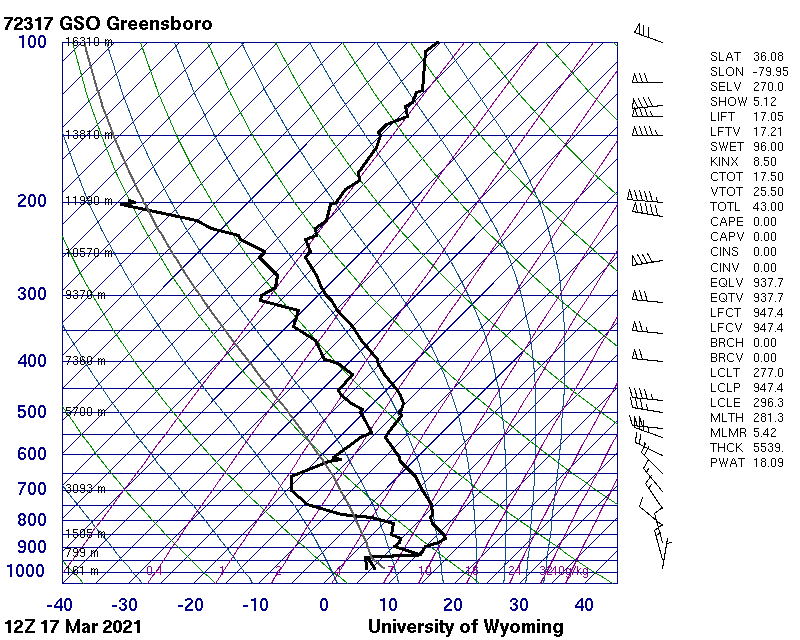 http://weather.uwyo.edu/upperair/sounding.html
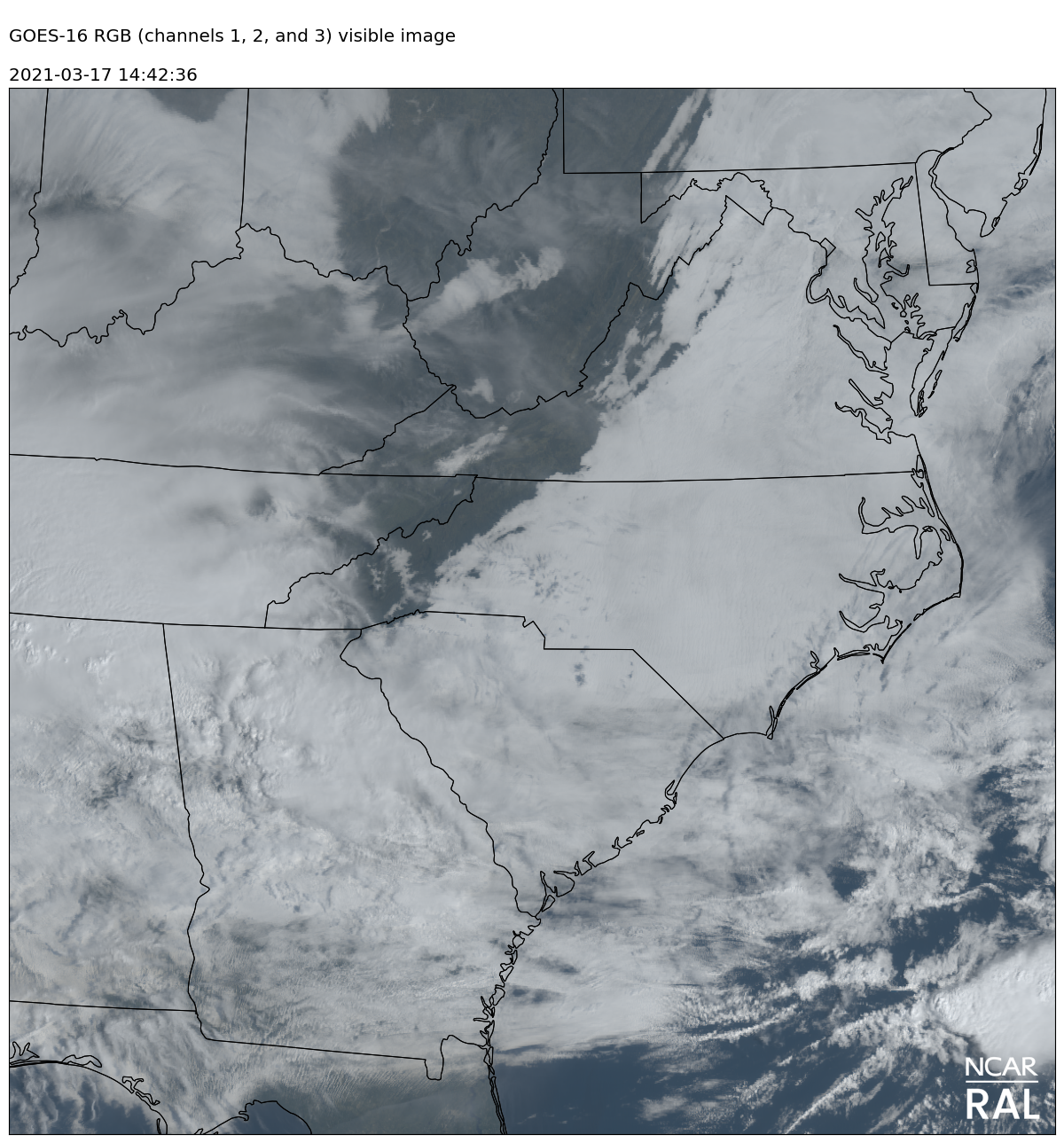 GOES-16 Vis; 1200 – 1500 UTC 17 Mar 2021